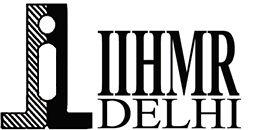 The Scope of Digital Marketingin MedTech companies.IIHMR Delhi
Name - NIKITA BISHT
Mentor- Dr. Preetha G.S.
IIHMR Delhi
1
Screenshot of Approval
2
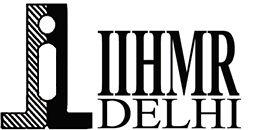 Introduction (1/2)
In the past few years, MedTech companies have been ramping up their digital-marketing capabilities to serve HCPs and healthcare systems more effectively. They have built skills in designing and implementing marketing campaigns via email, social media, and other channels. They have developed expertise in search engine optimization (SEO) and search engine marketing (SEM). And they have embraced digital-channel management, web-platform and app management, and other new commercial disciplines.
3
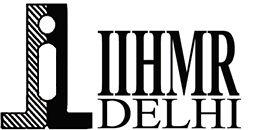 Introduction (2/2)
Indian medical device sector is estimated at ` 540-560 Bn in fiscal 2020, comprises more than 14,000 different product types. The sector is highly fragmented and is predominantly import driven. Imports account for 70-80% of the total market and sales of medical electronics, hospital equipment, surgical instruments, implants, and diagnostic reagents. 
In this, monitoring of the revenues and sales of medical device companies will be done along with the impact of digital marketing on growth of MedTech sector.
4
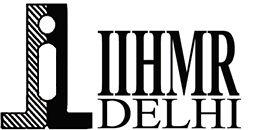 Objectives of Your Study
To determine the scope of Digital Marketing in MedTech.
To monitor the factors of Digital Marketing that determine the growth of MedTech.
To find the challenges of Digital Marketing in Medical device company.
To propose recommendations that overcome the shortcomings or challenges of Digital Marketing in Medical device company.
5
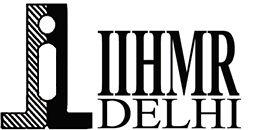 Methodology (1/2)
Data collection & Study area - 
Secondary data is used for the study & is collected from the Medical Device Manufacturing (MedTech) MNCs of India and all over the world.
The source for data is Annual Financial Report of various MedTech companies via there official website pages and external sources like Research paper, Articles and Other Publications. 
Inclusion criteria- 
MedTech companies that manufacture medical devices.
Exclusion Criteria-
MedTech companies that do not manufacture medical devices.
6
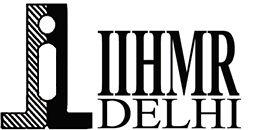 Methodology (2/2)
Duration-
2018-2021 (Till Covid-19).
Materials and methods- 
Secondary data is collected from multiple MedTech MNCs through there official website pages. Other Data information from external sources like Research papers, articles, journals and other publications.
Descriptive and Quantitative Research is done.
General tabulation is the format for data analysis.
Excel and SPSS are used for the data analysis.
7
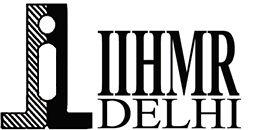 Results (1/3)Polymed’s Financial Highlights
8
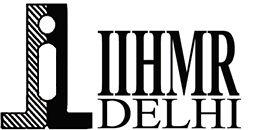 Results (2/3)
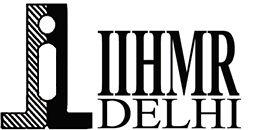 Results (3/3)
10
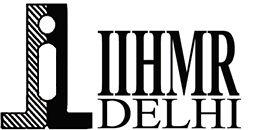 Discussion (1/2)
Since, the Covid-19 pandemic has hit the globe, there is an immediate need and requirement for the medical devices/equipment/services all over the world with digitally driven marketing factors and that has given a push to the MedTech companies to fuel up their manufacturing and operations and a result of high demand, follows the growth in Revenue as we have found in the study on rise of digital marketing in MedTech. 
It is seen that B Braun and BD having the highest of revenue than any other MedTech. The reason being that with better performing website, SEO and SEM of a company comes better Sales following up the Revenue and return in investments which is also found out in the article based on MedTech and digitalization in marketing strategies can lead to a significant impact on revenue and can gradually increase on annual basis.
11
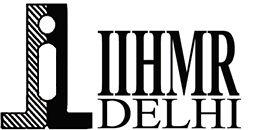 Discussion (2/2)
It is seen that B Braun has the highest reach in Facebook whereas BD has the highest reach in LinkedIn. Comparing the sales and revenue of both the companies with Social Media Reach, it highlights that number of followers and better reach through social media with the target audience can lead the company to better growth in revenue and return in investments.
It is found that the growth of Polymed has been consistent over the years despite the fact that they have just started implementing digital marketing and it also shows that moving towards the digital marketing can lead the company to better growth and increase in Sales & Revenue .
12
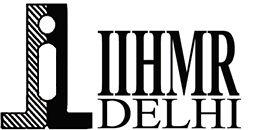 Limitations of the Study
The secondary data is collected from the Annual reports of 2017-2020 due to which Lack of accuracy could be (could not be) there and reason being Covid-19 pandemic in 2020 till date.
The updated data for the year 2021-2022 could not be collected since Annual reports are published during June-July and the study is done before this.
13
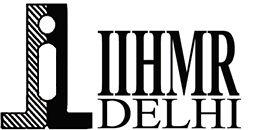 Conclusion
As we move into the post-COVID-19 era in which crisis-inspired changes will persist, and perhaps in the face of new pandemics, we can be sure digital is here to stay. Now is the time for MedTech organizations to become purpose-driven and embrace digital transformation, ready to harness its exponential value, adaptability, and resilience. It will become apparent that investment in digital tools and technologies at every stage of digital maturity is critical not only for success, but also for survival in an industry where MedTech leaders stand primed and ready to accelerate.
14
References (Only Vancouver Style)
Annual Reports - Polymed Medical Devices [Internet]. Polymed Medical Devices. 2022 [cited 27 August 2022]. Available from: https://www.polymedicure.com/annual-reports/
4. GTmetrix | Website Performance Testing and Monitoring [Internet]. Gtmetrix.com. 2022 [cited 27 August 2022]. Available from: https://gtmetrix.com/
5. Kuca K, Maresova P, Penhaker M, Selamat A. The potential of medical device industry in technological and economical context [Internet]. Pubmed. 2022 [cited 27 August 2022]. Available from: https://www.ncbi.nlm.nih.gov/pmc/articles/PMC4599058/
3. Medical technology industry in India | Deloitte India | LSHC | Insights [Internet]. Deloitte India. 2022 [cited 27 August 2022]. Available from: https://www2.deloitte.com/in/en/pages/life-sciences-and-healthcare/articles/medical-technology-industry-in-india.html
2. The rise of digital marketing in medtech [Internet]. McKinsey & Company. 2022 [cited 27 August 2022]. Available from: https://www.mckinsey.com/industries/life-sciences/our-insights/the-rise-of-digital-marketing-in-medtech
15
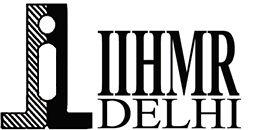 Thank You
Any Questions
16
Suggestions to the Organization where the Study was Conducted
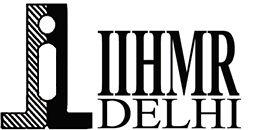 17
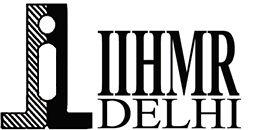 Dissertation Experiences
Overall self comments on Dissertation
What did you learn (skill/ topic)?
Interpersonal Skills
Marketing automation
Channel engagement
Connect building
SEO/SEM
Adaptability
Responsiveness
Creative thinking
18
Pictorial Journey (1/2)
Put 2 of your best photographs here
19
Pictorial Journey (2/2)
Put 2 of your best photographs here
20